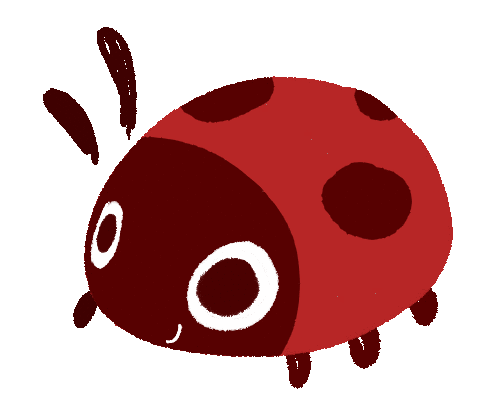 TRÒ CHƠI POWERPOINT
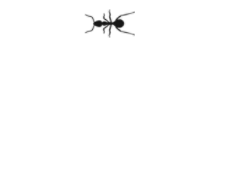 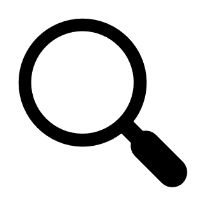 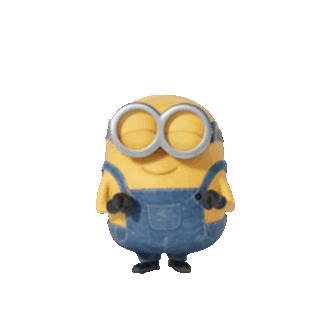 TÌM MẬT MÃ
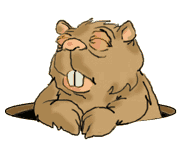 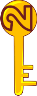 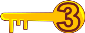 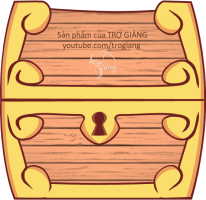 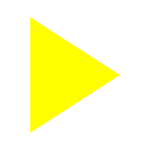 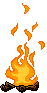 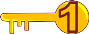 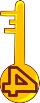 DECRYPT PASSWORD POWERPOINT GAME
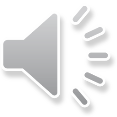 Đây là trò chơi bạn có thể áp dụng cho các dạng câu hỏi theo kiểu liệt kê nhiều đáp án đúng ( hoặc sai ). Cũng có thể dùng để thực hiện các dạng câu hỏi trắc nghiệm 4 đáp án.
Cách chơi:
Cho học sinh thảo luận theo nhóm đôi hoặc nhóm tổ, sau khoảng thời gian bạn quy định. Học sinh sẽ viết đáp án nhóm mình chọn vào bảng con (bảng phụ). Xong bạn chỉ cần bấm vào màn hình để đưa ra đáp án đúng. Cuối cùng nhận xét đáp án của các nhóm.
How to play: Turn on CC
youtube.com/trogiang
♡ Đăng ký kênh youtube TRỢ GIẢNG để không bỏ lỡ các trò chơi mới nhé ! ♡
♡ Thanks for watching ♡ Please subscribe for more video ♡
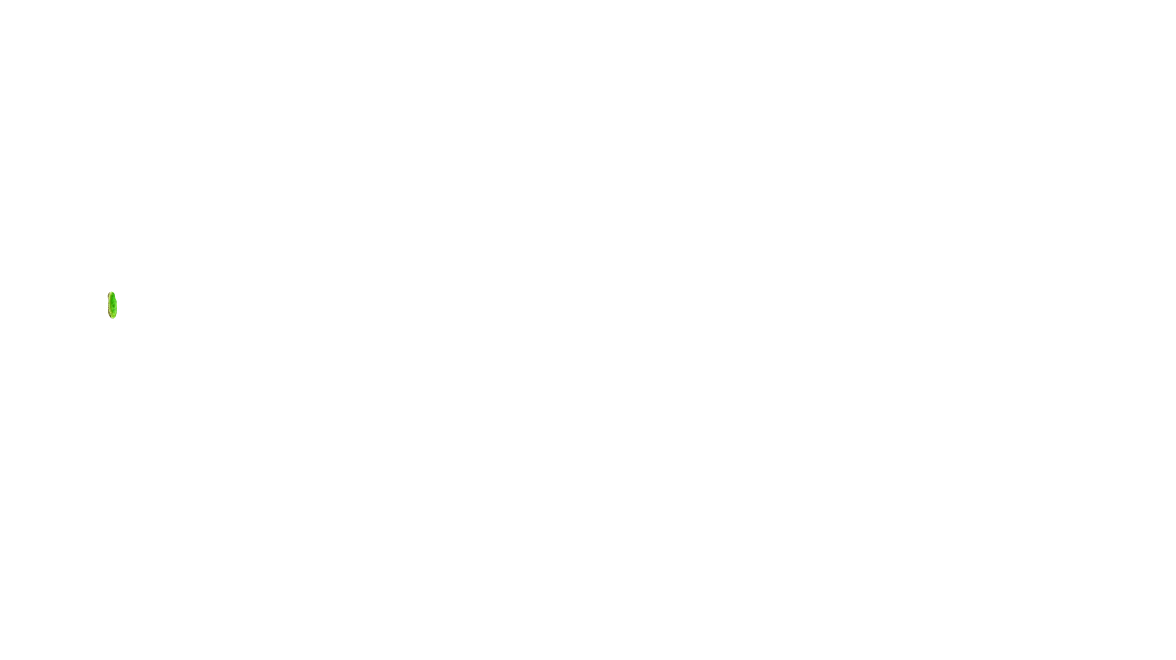 Câu hỏi [gõ nội dung câu hỏi vào bảng này] 
Ví dụ : Những việc làm nào sau đây là nhân đạo ?
    a) Xem phim nói về động đất, sóng thần trên thế giới.
    b) Góp tiền vào quỹ ủng hộ người nghèo.
    c) Biểu diễn nghệ thuật để quyên góp giúp đỡ những trẻ em khuyết tật.
    d) Góp tiền để thưởng cho đội tuyển bóng đá của trường.
    đ) Hiến máu tại các bệnh viện.
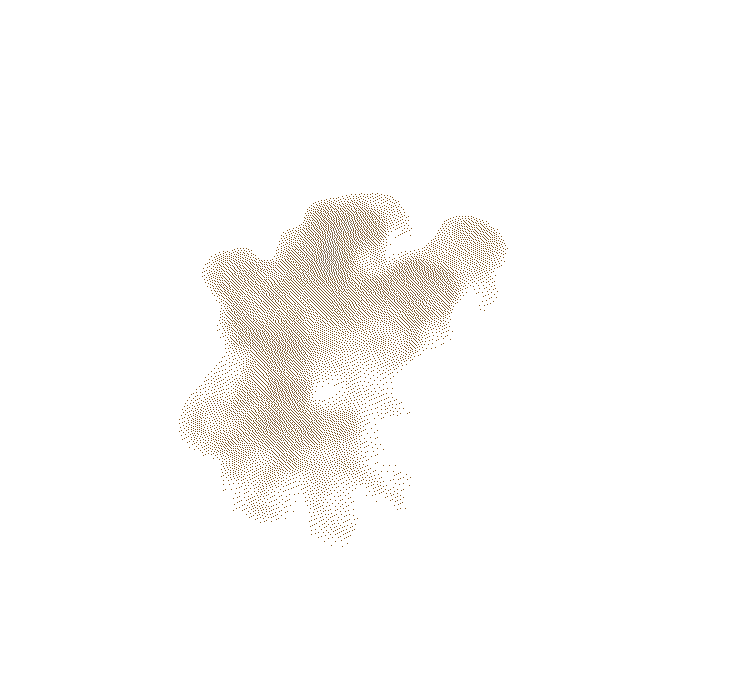 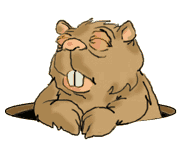 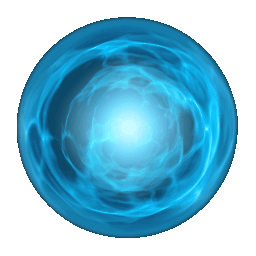 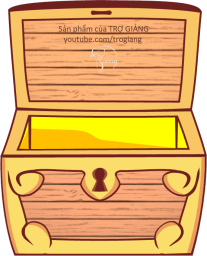 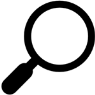 Trí thức là kho báu quý giá nhất
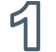 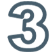 a; b; c; đ
b; c; đ
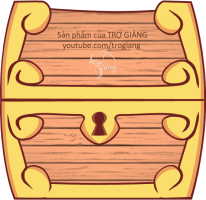 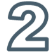 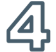 a; c; d
b; c; d; đ
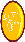 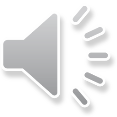 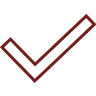 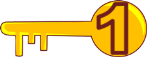 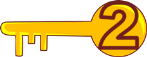 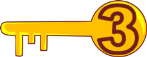 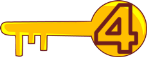 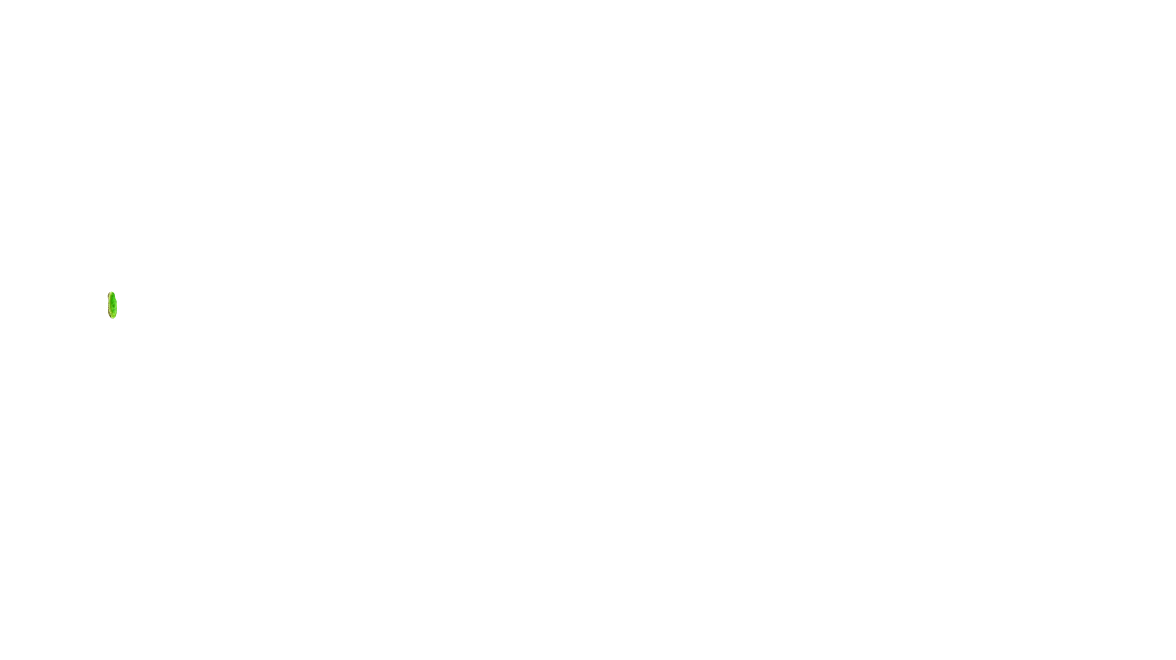 Question [click to add text] 
EX: 1+1 = ?
    a) 2 - 1
    b) 4 - 2
    c) 2 x 1
    d) 2 + 0
    e) 1 : 1
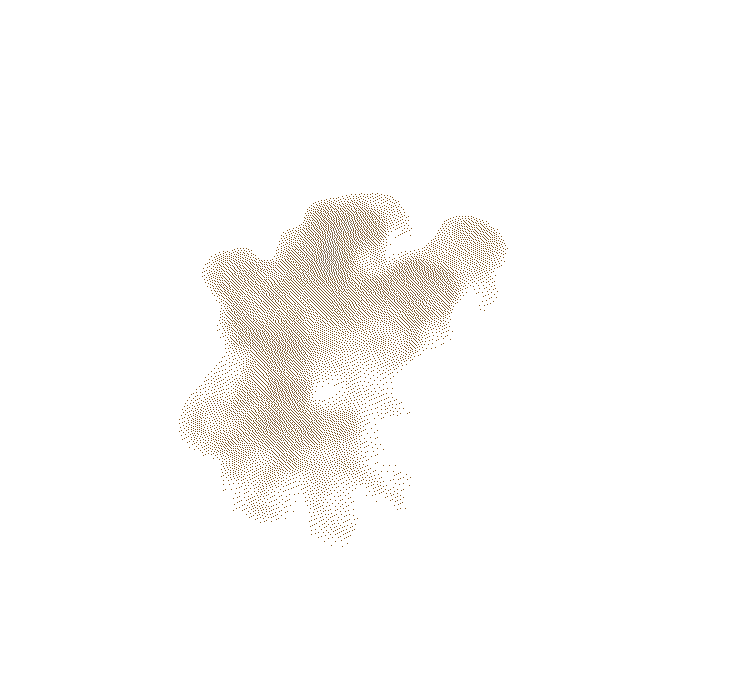 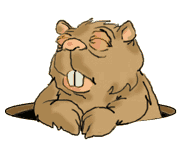 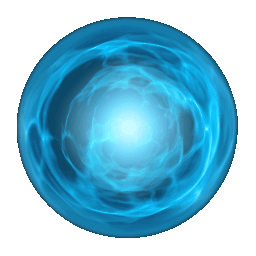 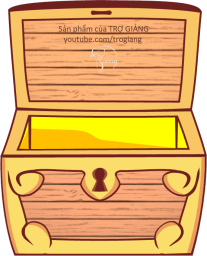 The doors of wisdom are never shut
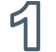 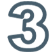 a; b; c; d
a; b; c; e
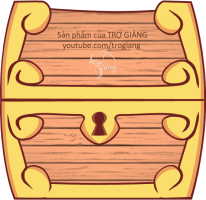 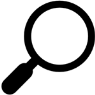 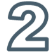 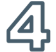 b; c; d;
b; d; e
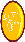 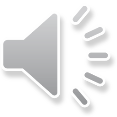 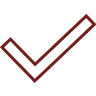 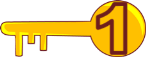 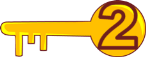 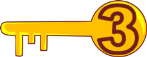 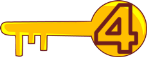 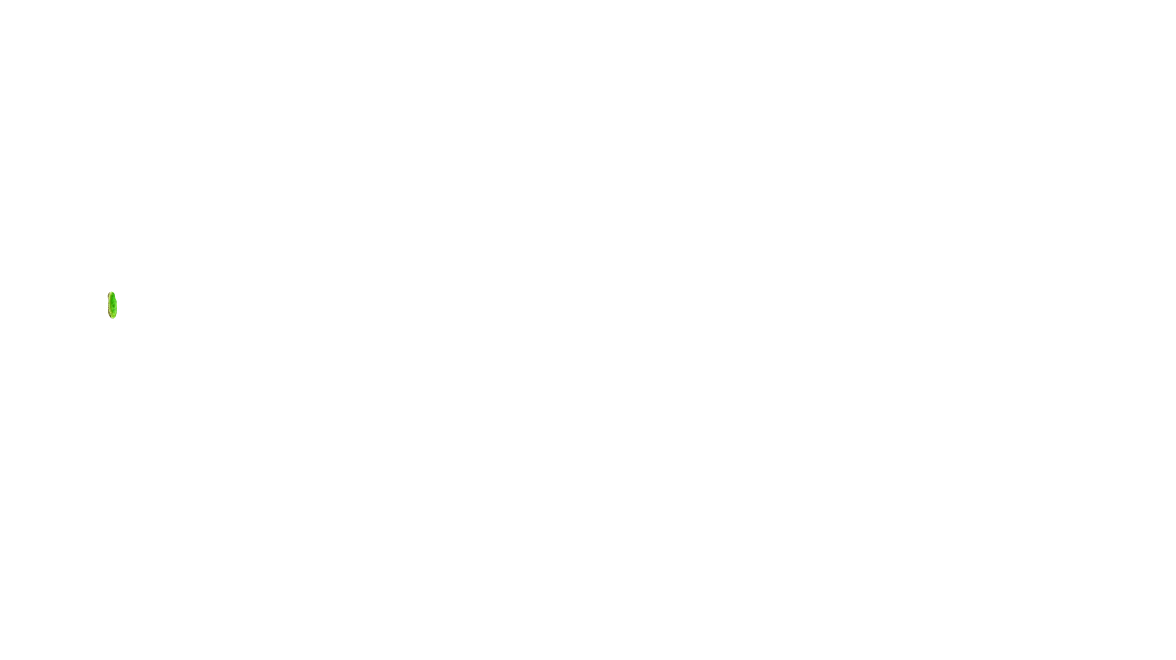 Kênh youtube TRỢ GIẢNG là kênh chuyên về điều gì ?
    a) Trò chơi PowerPoint miễn phí.
    b) Hướng dẫn PowerPoint.
    c) Nhà sáng tạo trò chơi PowerPoint hàng đầu.
    d) Trò chơi PowerPoint phải mua.
    đ) Chuyên kênh cho giáo dục.
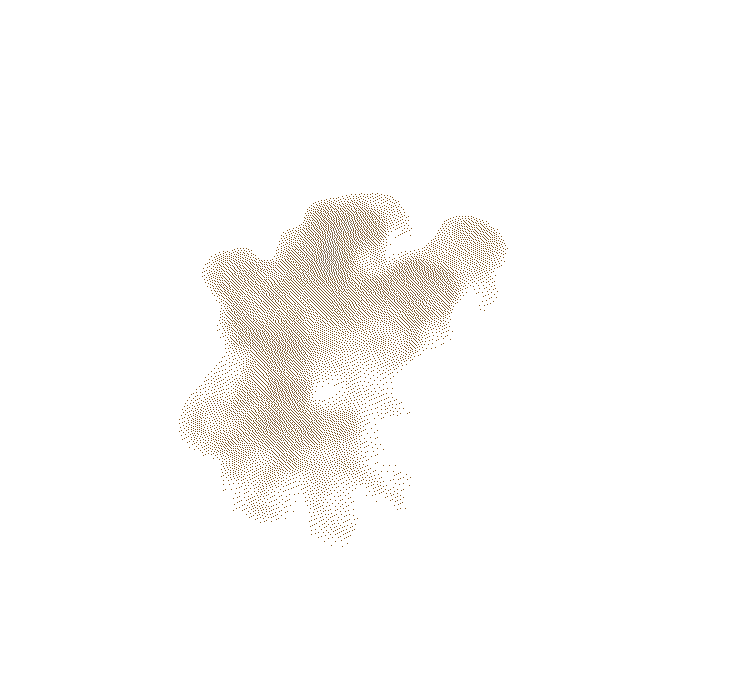 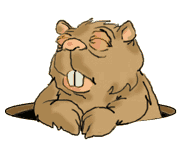 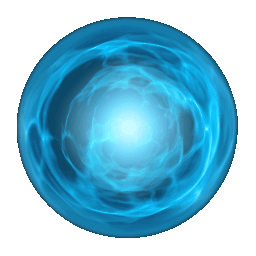 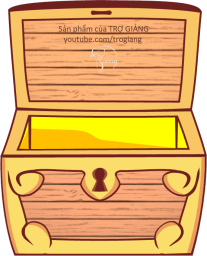 Đã đăng ký kênh TRỢ GIẢNG chưa đó ?
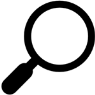 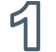 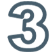 a; b; c; đ
a; b; c
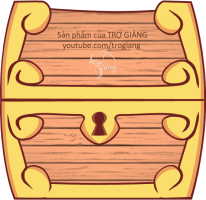 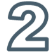 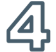 b; c; d
b; c; d; đ
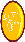 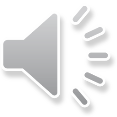 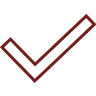 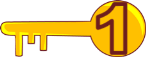 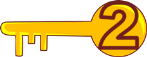 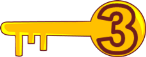 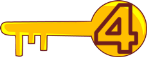 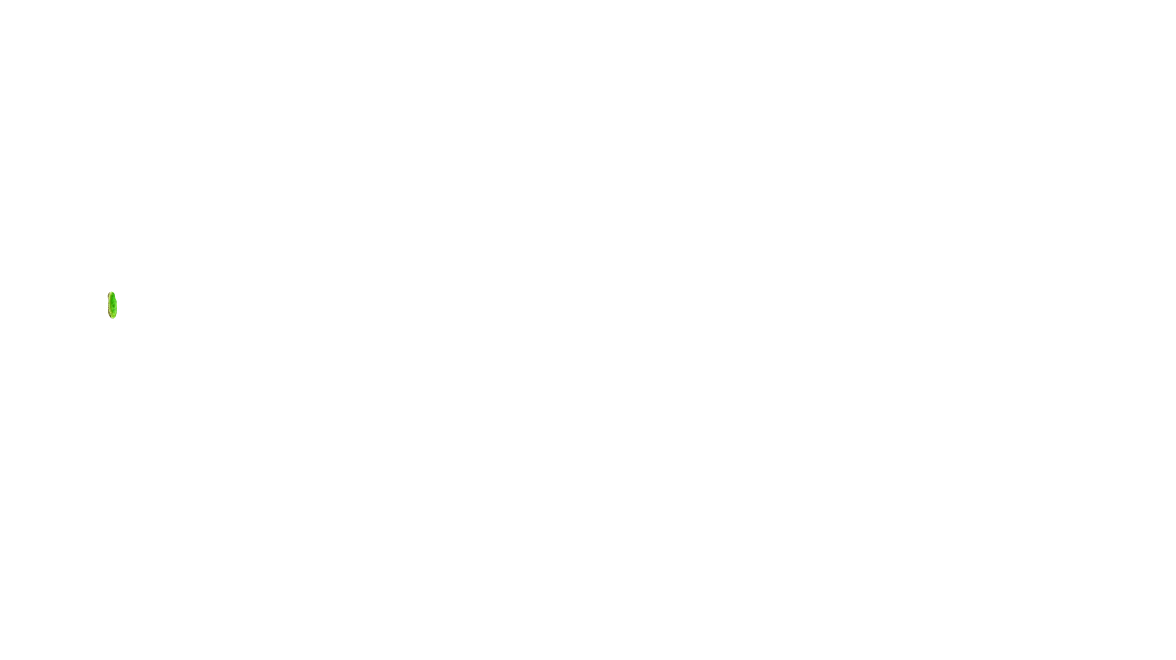 Khi gặp một bài tập khó, em sẽ chọn những cách làm nào dưới đây ?
    a) Tự suy nghĩ, cố gắng làm bằng được.
    b) Nhờ bạn giảng giải để tự làm.
    c) Chép luôn bài của bạn.
    d) Nhờ người khác làm hộ.
    đ) Hỏi thầy giáo, cô giáo hoặc người lớn.
    e) Bỏ không làm.
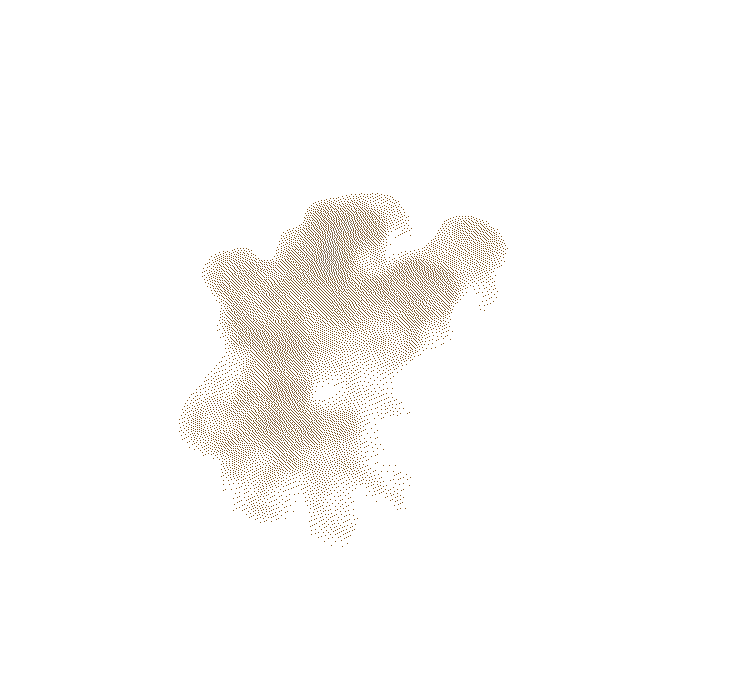 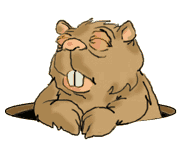 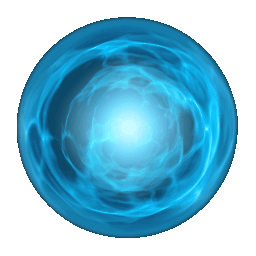 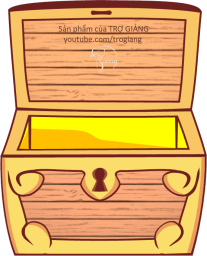 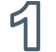 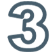 c; d; đ; e
a; b; c
Chúc các bạn dạy tốt
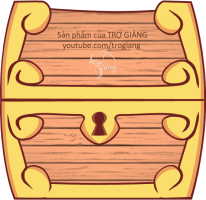 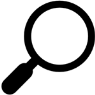 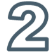 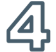 b; c; d; đ
a; b; đ
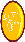 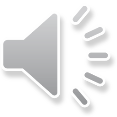 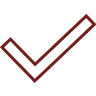 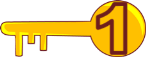 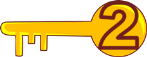 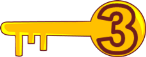 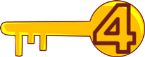 youtube.com/trogiang
♡ Đăng ký kênh youtube TRỢ GIẢNG để không bỏ lỡ các trò chơi mới nhé ! ♡
♡ Thanks for watching ♡ Please subscribe for more video ♡